SỞ GIÁO DỤC VÀ ĐÀO TP HCM
TRƯỜNG THPT LÝ THƯỜNG KIỆT
GIÁO ÁN GIẢNG DẠY MÔN GDCD LỚP 11
BÀI 9
NHÀ NƯỚC XÃ HỘI CHỦ NGHĨA
Gv: Trần Thị Thúy Nga
Lớp: 11
BÀI 9: NHÀ NƯỚC XÃ HỘI CHỦ NGHĨA
NỘI DUNG BÀI HỌC
1. Nguồn gốc và bản chất của Nhà nước
a. Nguồn gốc của Nhà nước
b. Bản chất của Nhà nước
BÀI 9: NHÀ NƯỚC XÃ HỘI CHỦ NGHĨA
NỘI DUNG BÀI HỌC
2. Nhà nước pháp quyền xã hội chủ nghĩa Việt Nam
a. Thế nào là Nhà nước pháp quyền xã hội chủ nghĩa Việt Nam
b. Bản chất của Nhà nước pháp quyền xã hội chủ nghĩa Việt Nam
c. Chức năng của Nhà nước pháp quyền xã hội chủ nghĩa Việt Nam
d. Vai trò của Nhà nước pháp quyền xã hội chủ nghĩa Việt Nam trong hệ thống chính trị (giảm tải)
3. Trách nhiệm của công dân trong việc tham gia xây dựng Nhà nước pháp quyền xã hội chủ nghĩa Việt Nam
BÀI 9: NHÀ NƯỚC XÃ HỘI CHỦ NGHĨA
1. Nguồn gốc và bản chất của Nhà nước
a. Nguồn gốc của Nhà nước
Trong lịch sử xã hội loài người, xã hội nào chưa từng có nhà nước?
Xã hội công xã nguyên thuỷ chưa từng có nhà nước
BÀI 9: NHÀ NƯỚC XÃ HỘI CHỦ NGHĨA
1. Nguồn gốc và bản chất của Nhà nước
a. Nguồn gốc của Nhà nước
Tại sao trong Xã hội công xã nguyên thuỷ chưa từng có nhà nước?
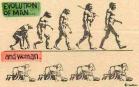 Công cụ lao động thô sơ.
Trình độ LLSX thấp kém.
Họ cùng lao động, cùng hưởng.
Sản phẩm phân phối bình quân.
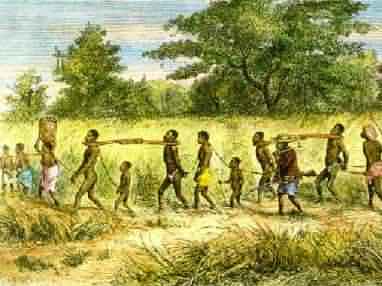 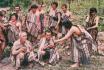 Chưa có sản phẩm thừa.
Chưa có tư hưu về tài sản.
Chưa có sự phân chia giai cấp, chưa có bóc lột.
Chưa có nhà nước.
Khi nào nhà nước đầu tiên trong lịch sử xuất hiện?
Trong quá trình phát triển của xã hội
Con người hoàn thiện hơn về thể chất và  trí tuệ
Công cụ lao động được cải tiến.
LLSX phát triển .
Của cải dư thừa xuất hiện.
Chế độ tư hữu hình thành
Xã hội phân chia thành kẻ giàu người nghèo
Nhà nước đầu tiên trong lịch sử Là nhà nước nào?
Nhà nước chiếm hữu nô lệ
Công xã
(Cộng đồng dân cư)
Ưu thế về kinh tế.
(bóc lột)
Có tư liệu SX.
(Người giàu có)
Lợi ích
Càng nghèo khó.
(Bị bóc lột)
Người không có TLSX
Giai cấp bóc lột
Công xã nguyên thuỷ tan rã
Giai cấp
Nhà nước CHNL ra đời
Giai cấp bị bóc lột
BÀI 9: NHÀ NƯỚC XÃ HỘI CHỦ NGHĨA
1. Nguồn gốc và bản chất của Nhà nước
a. Nguồn gốc của Nhà nước
Như vậy,  nhà nước chỉ đời và xuất hiện khi?
Có chế độ tư hữu về TLSX
Xã hội phân chia thành
các giai cấp
Mâu thuẫn đối kháng giữa các giai cấp không thể điều hoà được.
Lê Nin viết: “Bất cứ ở đâu, hễ lúc nào và chừng nào mà về mặt khách quan, những mâu thuẫn giai cấp không thể điều hoà được ,thì nhà nước xuất hiện”.
BÀI 9: NHÀ NƯỚC XÃ HỘI CHỦ NGHĨA
1. Nguồn gốc và bản chất của Nhà nước
b. Bản chất của Nhà nước
Theo quan điểm của Chủ nghĩa Mác - Lênin, nhà nước mang bản chất gì?
Theo quan điểm của Chủ nghĩa Mác - Lênin, nhà nước là sản phẩm của xã hội có giai cấp, do đó Nhà nước bao giờ cũng mang bản chất giai cấp.
BÀI 9: NHÀ NƯỚC XÃ HỘI CHỦ NGHĨA
1. Nguồn gốc và bản chất của Nhà nước
b. Bản chất của Nhà nước
     (Đọc thêm)
Bản chất giai cấp của Nhà nước được thể hiện như thế nào?
Nhà nước là bộ máy dùng để duy trì sự thống trị của giai cấp này đối với giai cấp khác.
Sự thống trị thể hiện ở 3 mặt: Kinh tế, chính trị và tư tưởng. Trong đó, giai cấp
thống trị về kinh tế thì thống trị về chính trị-tư tưởng.
Bản chất giai cấp của nhà nước
Giai cấp thống trị sử dụng  lực lượng: Quân đội, cảnh sát,... để bảo vệ địa vị thống trị và lợi ích của mình; đàn áp sự phản kháng của giai cấp bị trị.
Nhà nước là bộ máy trấn áp đặc biệt của giai cấp này đối với giai cấp khác.
Như vậy xét về mặt bản chất, nhà nước mang bản chất của giai cấp thống trị.
BÀI 9: NHÀ NƯỚC XÃ HỘI CHỦ NGHĨA
1. Nguồn gốc và bản chất của Nhà nước
b. Bản chất của Nhà nước
Hãy kể tên các kiểu nhà nước trong lịch sử mà em biết?
Nhà nước XHCN
Nhà nước Tư sản
Nhà nước Phong kiến
Nhà nước Chủ nô
BÀI 9: NHÀ NƯỚC XÃ HỘI CHỦ NGHĨA
2. Nhà nước pháp quyền xã hội chủ nghĩa Việt Nam
a. Thế nào là nhà nước pháp quyền xã hội chủ nghĩa Việt Nam
Nhà nước pháp quyền là gì?
Là Nhà nước quản lí mọi mặt đời sống xã hội bằng pháp luật.
Nhà nước pháp quyền
Mọi hoạt động của các cơ quan nhà nước, tổ chức xã hội và mọi công dân đều được thực hiện trên cơ sở pháp luật.
Có phải tất cả các nhà nước trong lịch sử
đều là nhà nước pháp quyền?
BÀI 9: NHÀ NƯỚC XÃ HỘI CHỦ NGHĨA
2. Nhà nước pháp quyền xã hội chủ nghĩa Việt Nam
a. Thế nào là nhà nước pháp quyền xã hội chủ nghĩa Việt Nam
Nhà nước nào sau đây là nhà nước pháp quyền ?
Nhà nước chủ nô
Nhà nước tư sản
Nhà nước xã hội chủ nghĩa
Nhà nước phong kiến
BÀI 9: NHÀ NƯỚC XÃ HỘI CHỦ NGHĨA
2. Nhà nước pháp quyền xã hội chủ nghĩa Việt Nam
a. Thế nào là nhà nước pháp quyền xã hội chủ nghĩa Việt Nam
HOA KỲ là đại diện tiêu biểu cho nhà nước pháp quyền tư sản
TT. B.Obama
Nhà trắng
14
BÀI 9: NHÀ NƯỚC XÃ HỘI CHỦ NGHĨA
2. Nhà nước pháp quyền xã hội chủ nghĩa Việt Nam
a. Thế nào là nhà nước pháp quyền xã hội chủ nghĩa Việt Nam
Nước cộng hòa xã hội chủ nghĩa Việt Nam
BÀI 9: NHÀ NƯỚC XÃ HỘI CHỦ NGHĨA
2. Nhà nước pháp quyền xã hội chủ nghĩa Việt Nam
a. Thế nào là nhà nước pháp quyền xã hội chủ nghĩa Việt Nam
BÀI 9: NHÀ NƯỚC XÃ HỘI CHỦ NGHĨA
2. Nhà nước pháp quyền xã hội chủ nghĩa Việt Nam
a. Thế nào là nhà nước pháp quyền xã hội chủ nghĩa Việt Nam
Nhà nước pháp quyền xã hội chủ nghĩa Việt Nam là gì?
Khái niệm: Nhà nước pháp quyền XHCN Việt Nam là Nhà nước của nhân dân, do nhân dân, vì nhân dân, quản lý mọi mặt của đời sống xã hội bằng pháp luật, do Đảng Cộng sản Việt Nam lãnh đạo.
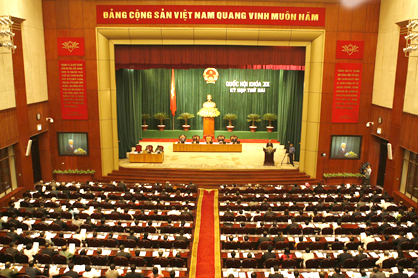 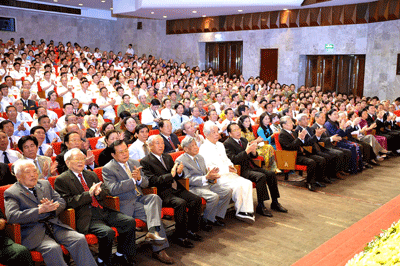 BÀI 9: NHÀ NƯỚC XÃ HỘI CHỦ NGHĨA
2. Nhà nước pháp quyền xã hội chủ nghĩa Việt Nam
a. Thế nào là nhà nước pháp quyền xã hội chủ nghĩa Việt Nam
Trong Hiến Pháp năm 2013 của Nhà nước ta đã khẳng định rõ:
“ Nhà nước CHXHCN Việt Nam là một Nhà nước pháp quyền XHCN của dân, do dân, vì dân. Tất cả mọi quyền lực Nhà nước thuộc về tay nhân dân mà nền tảng là liên minh công nhân, nông dân và đội ngũ trí thức.”
BÀI 9: NHÀ NƯỚC XÃ HỘI CHỦ NGHĨA
2. Nhà nước pháp quyền xã hội chủ nghĩa Việt Nam
b. Bản chất của nhà nước pháp quyền xã hội chủ nghĩa Việt Nam
- Nhà nước ta mang bản chất của giai cấp công nhân.
- Bản chất giai cấp công nhân của Nhà nước ta thể hiện tập trung nhất ở sự lãnh đạo của Đảng Cộng sản đối với nhà nước.
- Bản chất của giai cấp công nhân của Nhà nước ta bao hàm cả tính nhân dân rộng rãi, tính dân tộc sâu sắc.
BÀI 9: NHÀ NƯỚC XÃ HỘI CHỦ NGHĨA
2. Nhà nước pháp quyền xã hội chủ nghĩa Việt Nam
b. Bản chất của nhà nước pháp quyền xã hội chủ nghĩa Việt Nam
Nhà nước của dân, do nhân dân lập nên và nhân dân tham gia quản lí
Nhà nước thể hiện ý chí, lợi ích và nguyện vọng của nhân dân
Tính 
nhân dân
Nhà nước là công cụ chủ yếu để nhân dân thực hiện quyền làm chủ của mình
BÀI 9: NHÀ NƯỚC XÃ HỘI CHỦ NGHĨA
2. Nhà nước pháp quyền xã hội chủ nghĩa Việt Nam
b. Bản chất của nhà nước pháp quyền xã hội chủ nghĩa Việt Nam
Nhân dân thực hiện quyền làm chủ
BÀI 9: NHÀ NƯỚC XÃ HỘI CHỦ NGHĨA
2. Nhà nước pháp quyền xã hội chủ nghĩa Việt Nam
b. Bản chất của nhà nước pháp quyền xã hội chủ nghĩa Việt Nam
Nhà nước ta kế thừa và phát huy những truyền thống, bản sắc tốt đẹp của dân tộc.
Tính 
dân tộc
Nhà nước có chính sách dân tộc đúng đắn, chăm lo lợi ích, thực hiện đại đoàn kết dân tộc.
Một số nét văn hóa truyền thống tốt đẹp của dân tộc
Truyền thống yêu nước
Truyền thống uống nước nhớ nguồn
Truyền thống đại đoàn kết dân tộc
BÀI 9: NHÀ NƯỚC XÃ HỘI CHỦ NGHĨA
2. Nhà nước pháp quyền xã hội chủ nghĩa Việt Nam
c. Chức năng của nhà nước pháp quyền xã hội chủ nghĩa Việt Nam
Nhà nước pháp quyền xã hội chủ nghĩa Việt Nam 
có những chức năng nào?
- Chức năng đảm bảo an ninh chính trị và trật tự, an toàn xã hội ( Bạo lực trấn áp).
- Chức năng tổ chức và xây dựng, đảm bảo thực hiện quyền tự do, dân chủ và lợi ích hợp pháp của công dân.
Hữu cơ
Tổ chức xây dựng
Bảo đảm an ninh chính trị và trật tự, an toàn xã hội
Thống nhất
Văn hóa, giáo dục, khoa học
Kinh tế XHCN
Phòng ngừa ngăn chặn phá rối, bạo loạn
Giữ vững an ninh chính trị, an toàn xã hội
Chính sách XH
Hệ thống PL
Là chức năng căn bản nhất,
giữ vai trò quyết định.
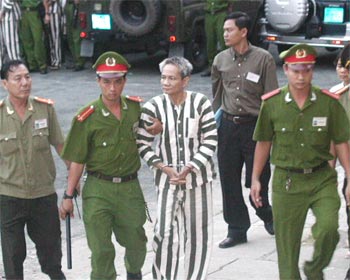 Vụ án Năm Cam
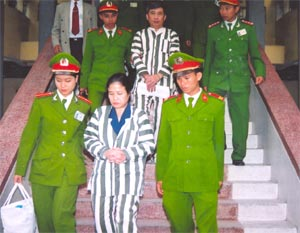 Lã Thị Kim Oanh
Bảo đảm an ninh chính trị và trật tự, an toàn xã hội
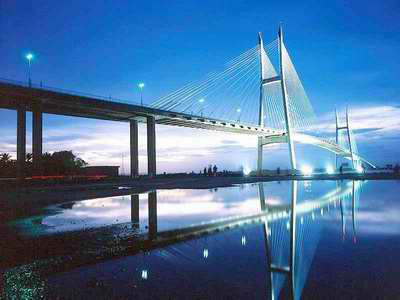 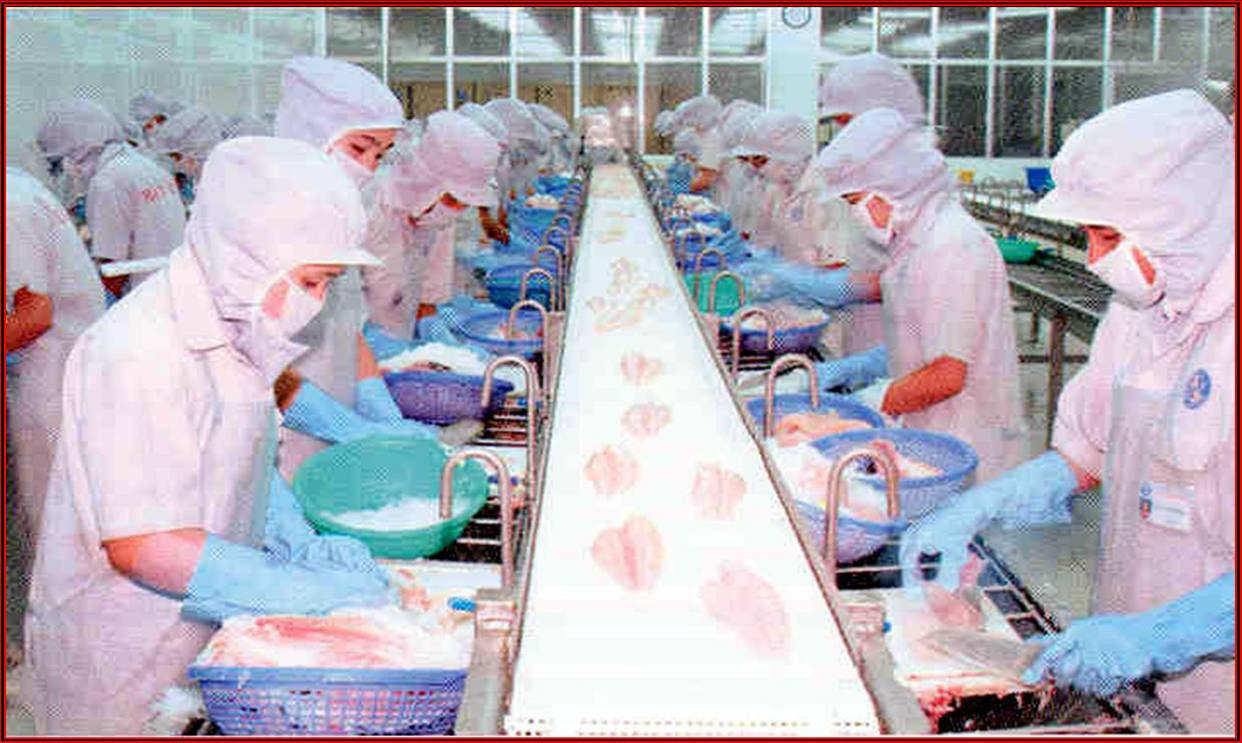 Xây dựng, phát triển kinh tế
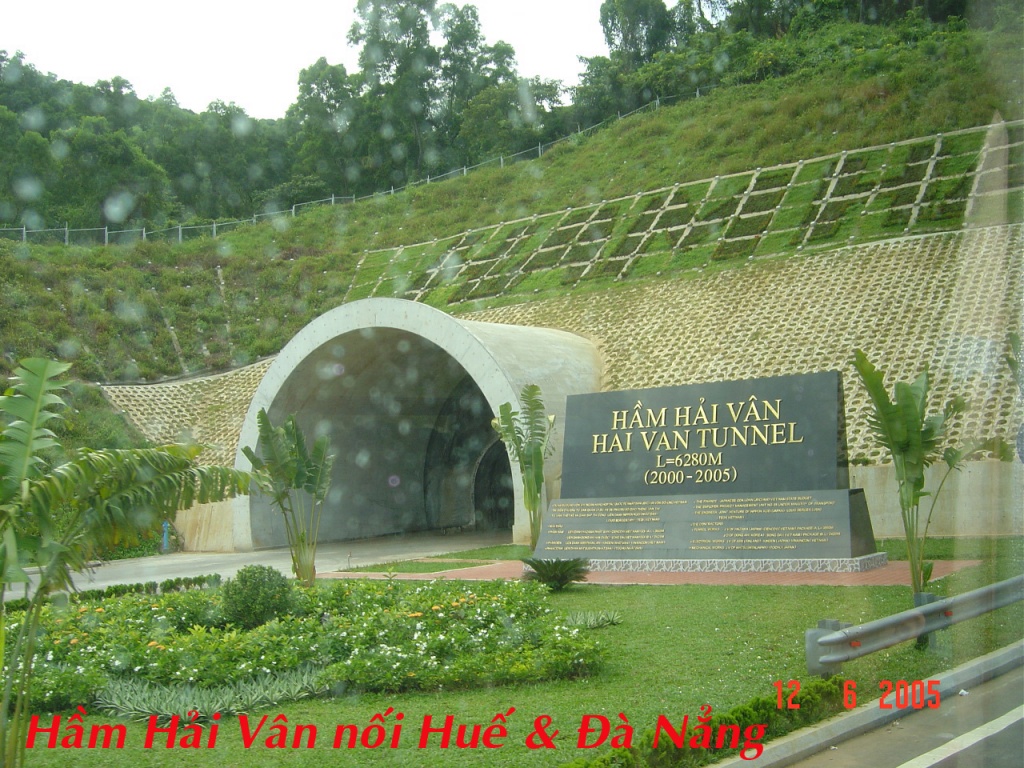 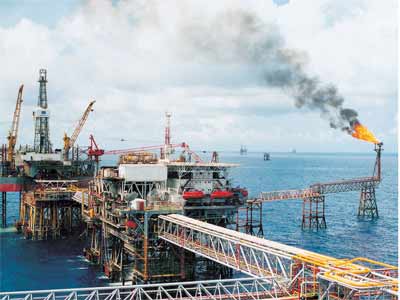 Xây dựng, phát triển kinh tế
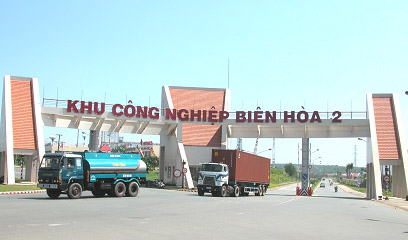 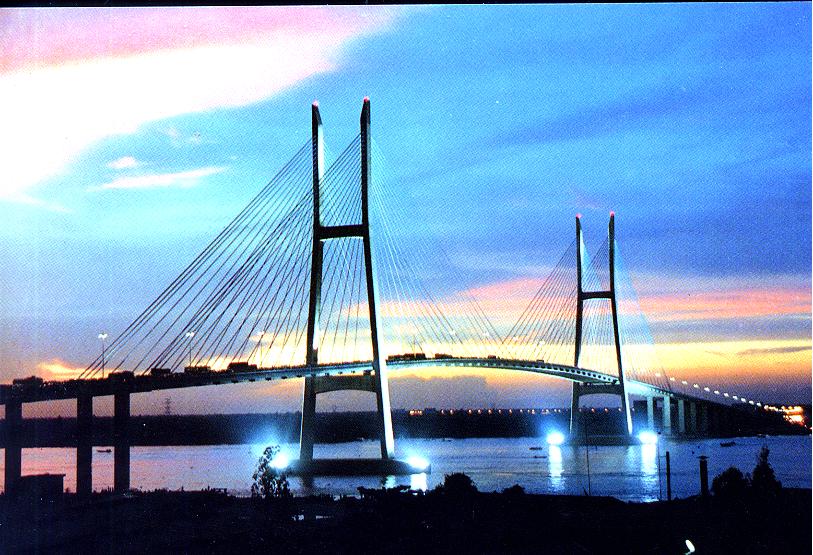 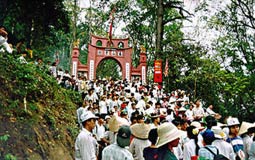 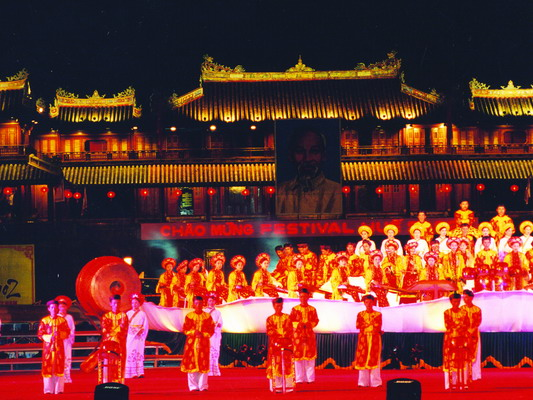 Xây dựng nền văn hóa tiên tiến, đậm đà bản sắc dân tộc
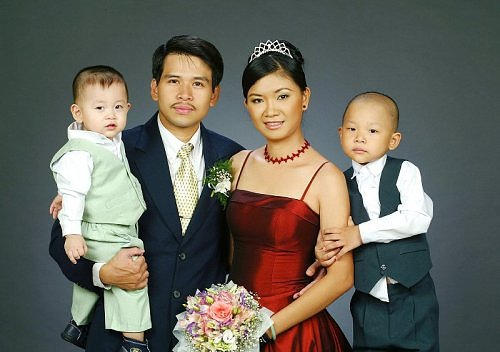 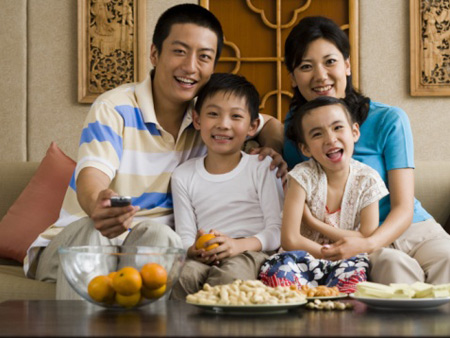 Con người phát triển toàn diện
BÀI 9: NHÀ NƯỚC XÃ HỘI CHỦ NGHĨA
2. Nhà nước pháp quyền xã hội chủ nghĩa Việt Nam
d. Vai trò của nhà nước pháp quyền xã hội chủ nghĩa Việt Nam (giảm tải)
BÀI 9: NHÀ NƯỚC XÃ HỘI CHỦ NGHĨA
3. Trách nhiệm của công dân trong việc tham gia xây dựngNhà nước pháp quyền xã hội chủ nghĩa Việt Nam
Công dân phải có trách nhiệm gì trong việc tham gia xây dựng Nhà nước pháp quyền xã hội chủ nghĩa Việt Nam?
- Gương mẫu thực hiện tuyên truyền, vận động mọi người thực hiện tốt đường lối, chính sách của Đảng, pháp luật của Nhà nước.
- Tích cực tham gia các hoạt động: xây dựng, củng cố, bảo vệ chính quyền; trật tự, an toàn xã hội.
- Phê phán đấu tranh những hành vi, vi phạm pháp luật.
- Thường xuyên nêu cao tinh thần cảnh giác trước những âm mưu thủ đoạn chống phá của các thế lực thù địch.
BÀI 9: NHÀ NƯỚC XÃ HỘI CHỦ NGHĨA
3. Trách nhiệm của công dân trong việc tham gia xây dựngNhà nước pháp quyền xã hội chủ nghĩa Việt Nam
Là học sinh em phải có trách nhiệm gì trong việc tham gia xây dựng Nhà nước pháp quyền xã hội chủ nghĩa Việt Nam?
Rèn luyện đạo đức, tác phong học sinh XHCN.
Học tập tốt, có động cơ, mục đích học tập đúng đắn.
Nhận thức đúng đắn đường lối, chính sách của Đảng.
Sẵn sàng tham gia lao động xây dựng và bảo vệ Tổ Quốc.
Lối sống lành mạnh, không tham gia tệ nạn xã hội.
Giữ gìn thiên nhiên, môi trường…
BÀI TẬP
Câu 1: Nhà nước xuất hiện từ khi
A. Con người xuất hiện
B. Xuất hiện chế độ cộng sản nguyên thủy
C. Mâu thuẫn giai cấp không thể điều hòa được
D. Phân hóa lao động
BÀI TẬP
Câu 2: Nhà nước thể hiện ý chí, lợi ích và nguyện vọng của nhân dân là nói đến đặc điểm nào dưới đây?
A. Tính xã hội        B. Tính nhân dân
C. Tính giai cấp      D. Tính quần chúng
BÀI TẬP
Câu 3: Công cụ nào dưới đây là hữu hiệu nhất để Nhà nước quản lí xã hội

A. Kế hoạch      B. Chính sách

C. Pháp luật      D. Chủ trương
BÀI TẬP
Câu 4: Nhà nước pháp quyền có nghĩa là, mọi hoạt động của các cơ quan nhà nước, tổ chức xã hội và mọi công dân đều được thực hiện trên cơ sở

A. Pháp luật      B. Chính sách

C. Dư luận xã hội      D. Niềm tin
BÀI TẬP
Câu 5: Nhà nước Cộng hòa xã hội chủ nghĩa Việt Nam mang bản chất của giai cấp?

A. Công nhân      B. Nông dân

C. Tri thức      D. Tiểu thương
DẶN DÒ
HS về nhà học bài cũ
Làm bài tập trong sgk
Xem trước bài 10: “Nền dân chủ xã hội chủ nghĩa”.